Business Central Introduction IIIApplying item entries Microsoft Dynamics 365 Business Central)
Ing.Jaromír  Skorkovský,CSc. 
  Masaryk University
Creation of the new item using new item template
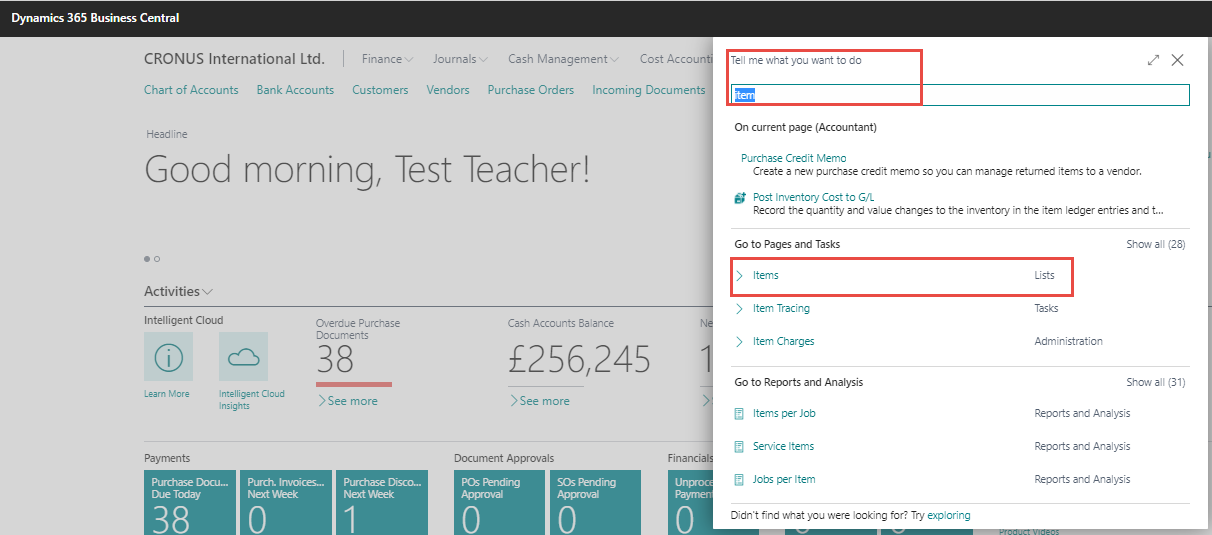 Preparation of data and tables for modeling
List of items
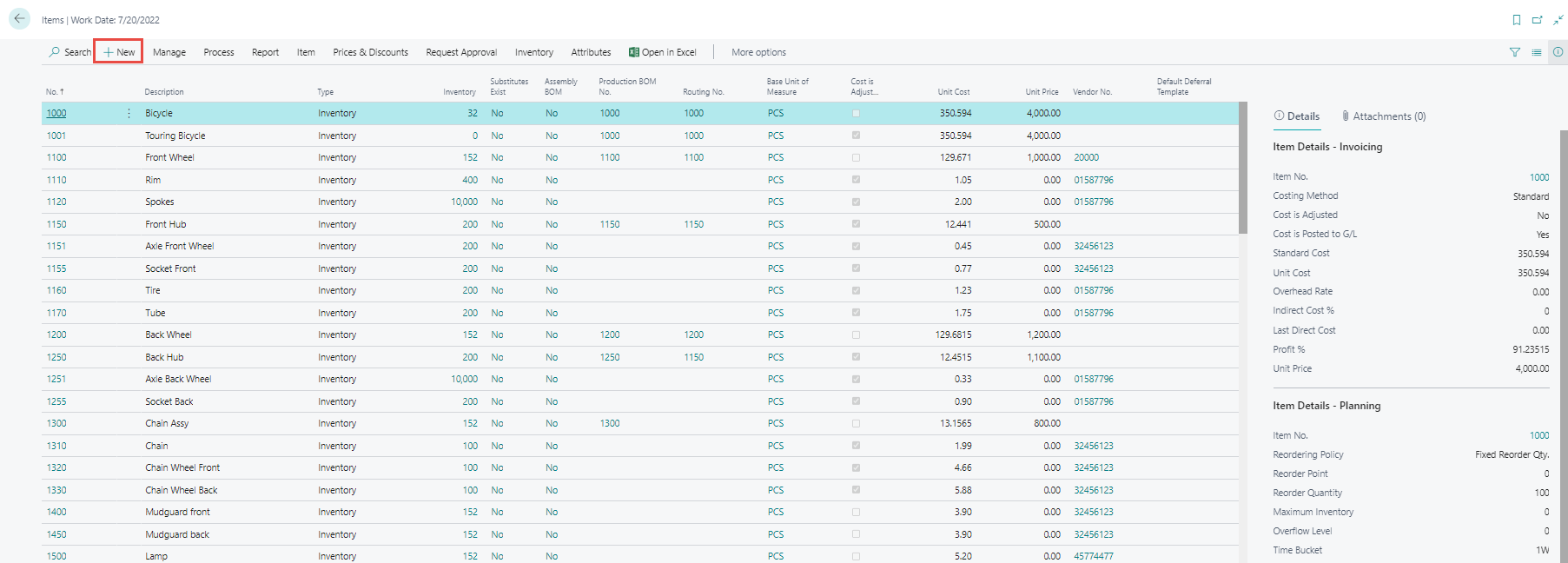 Template creation I.
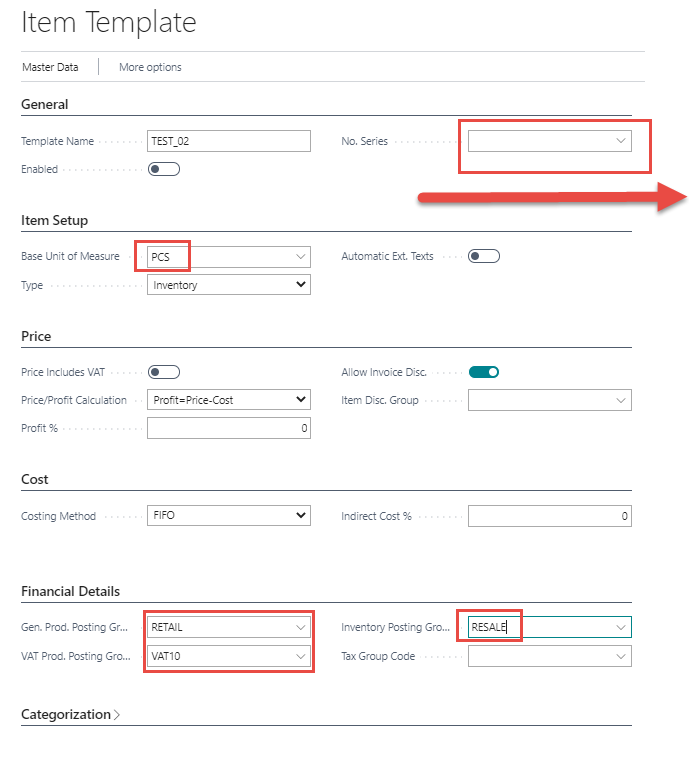 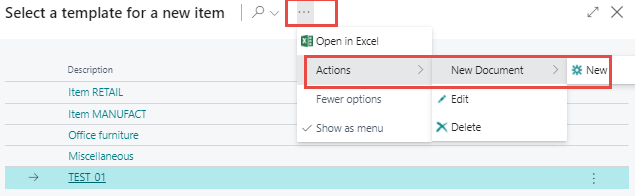 Here you need to create a new number series,
that will allow you to number the items created
according to this template
Number of series creation
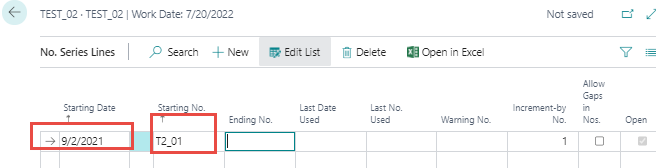 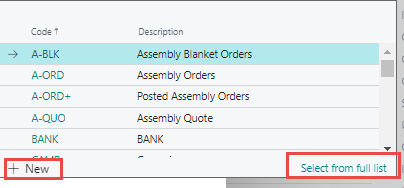 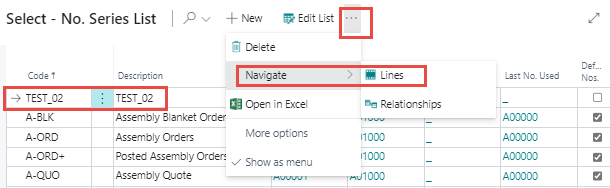 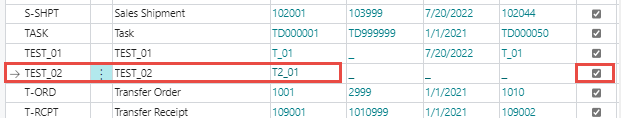 Here you first enter the series number and its name, the date of creation, in our case by selecting the code T, which means today, and the initial string, which will be incremented by the selected increment for each newly created item.
You need to check this box 
with the name Default Number
Item template ready
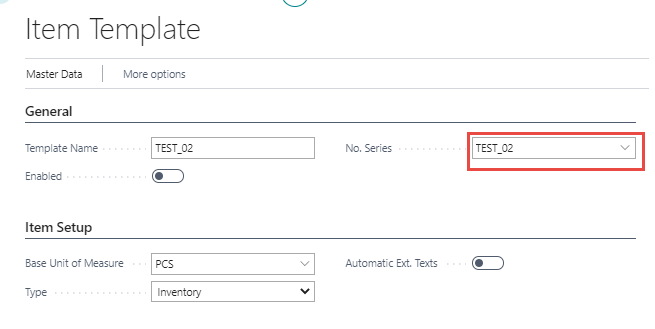 You can now create new items
New created item card
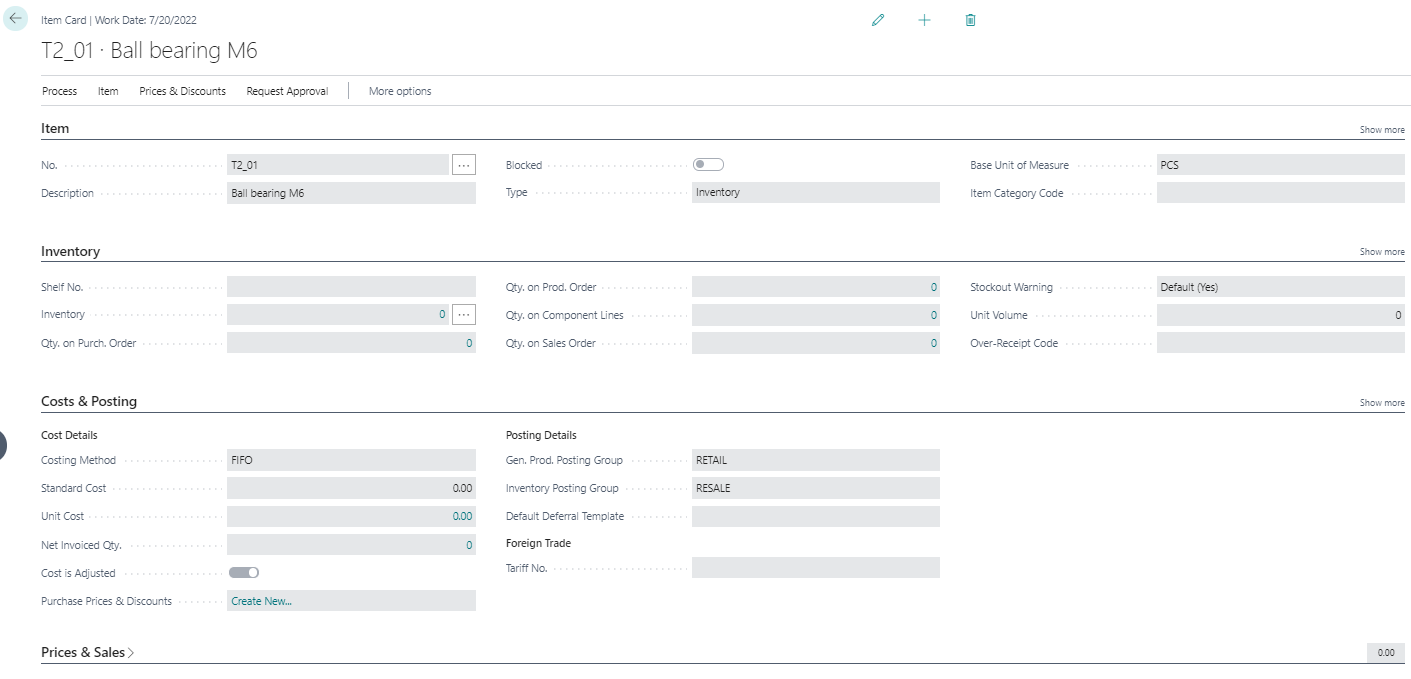 Value entries- explanantion
Each inventory transaction, such as a purchase receipt or a sales shipment, posts two entries of different types
QUANTITY
	Reflects the change of quantity in inventory. This information is stored in item ledger entries.	Accompanied by item application entries.







VALUE
 	Reflects the change of inventory value. This information is stored in value entries.	One or more value entries can exist for each item ledger entry or capacity ledger entry.
Example : purchase T2-01 1O pcs   Cost = 7 USD and overhead  cost 1= USD
Item card
Ctrl-F7
Item ledger entry=ILE
Purchase      Cost  amount =80 USD  Quantity=10   Entry number =1
Entry number = EN
Ctrl-F7
Value ledger entries
Entry type =Direct cost    Cost amount =70 USD     ILE=1   EN=1
Entry type =Indirect cost    Cost amount =10 USD  ILE=1   EN=2
Main principle related to value entries
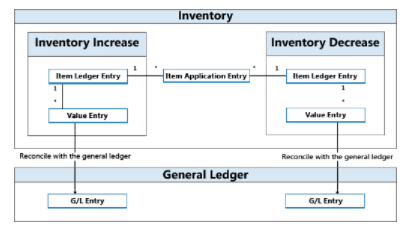 Inventory setup – relation to inventory adjustment
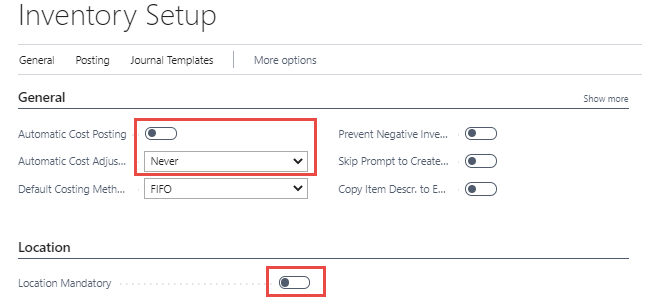 Specifies if value entries are automatically posted to the inventory account, adjustment account, and COGS account in the general ledger when an item transaction is posted. Alternatively, you can manually post the values at regular intervals with the Post Inventory Cost to G/L batch job
COGS = Cost Of Good Sold
Purchasing 2x item T2_01 by use of Inventory journal
Same Purchase procedure but without vendor specification
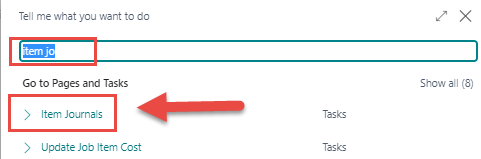 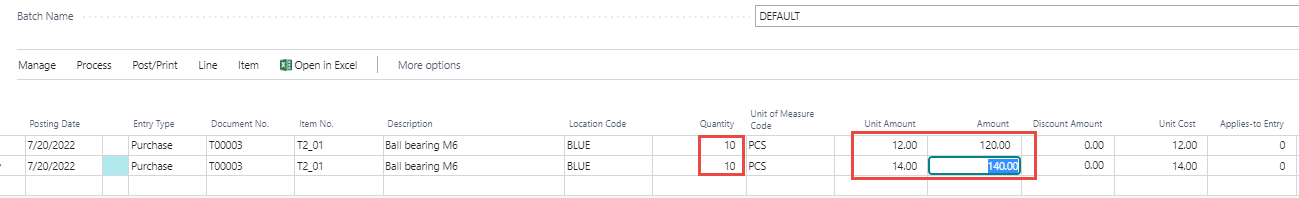 F9=Post
See next slide
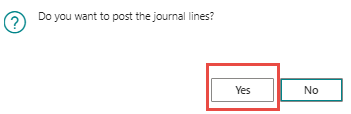 Created item ledger entries and chosen tabs of item card
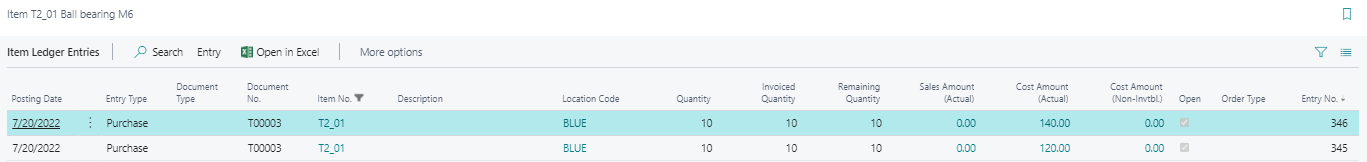 Total cost of purchased item = 10*12 +10*14 = 120+140=260 and average =260/20=13
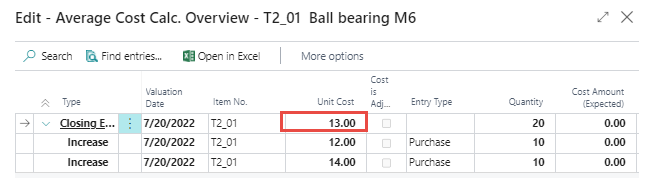 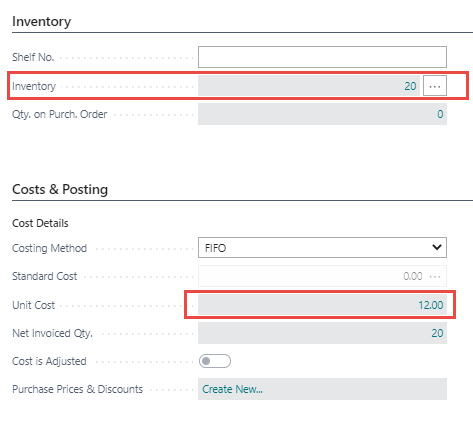 Item ledger entries and related value entries
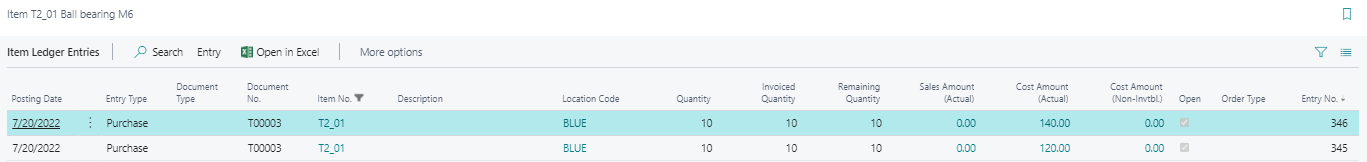 Ctrl-F7
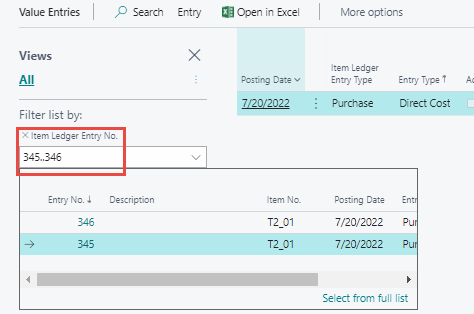 Setting the filter to Item ledger entry numbers
 to see all automatically created value entries
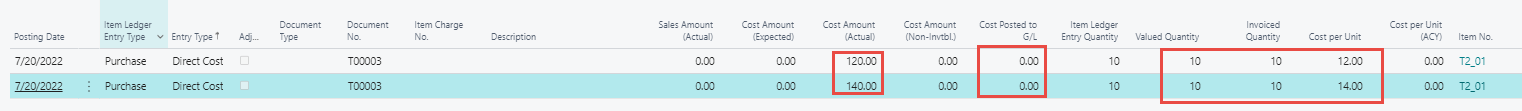 Selling 11 pcs of our item  T2_01 by use of item journal
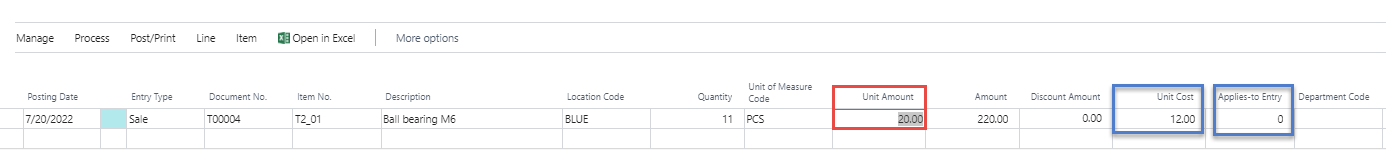 The selling price is set at 20 USD / pc, and as can be seen, the cost is 12 USD / pc, although one piece of the purchased item should have a cost of 14 USD/pc from the FIFO point view.
COGS should be 10*12+1*14=120+14=134  and cost of remaining 9 pcs should be 260-134=126 and average cost per one item-> 126/9= 14
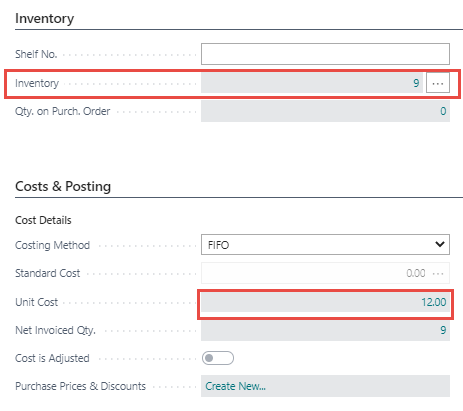 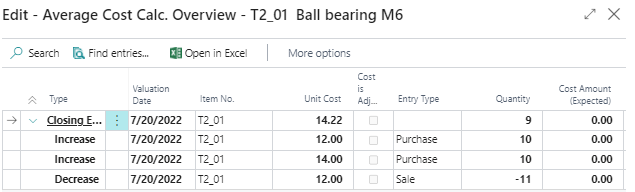 BC calculated closing cost as 260-11*12=260-132= 128 and 128/9=14,22
Item ledger entries and Value entries
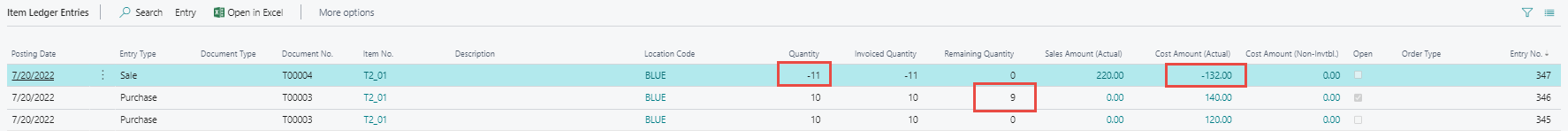 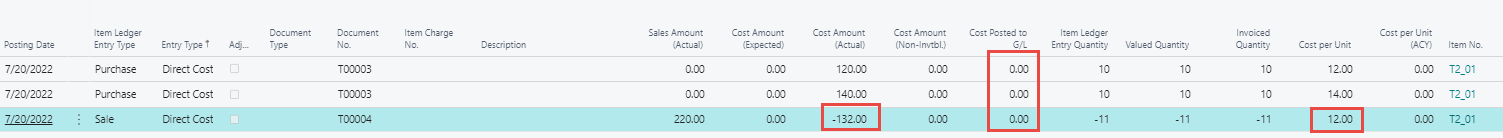 Start inventory adjustment batchAdjust cost - item entries –manual procedure
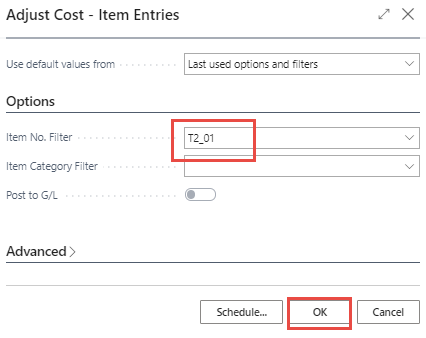 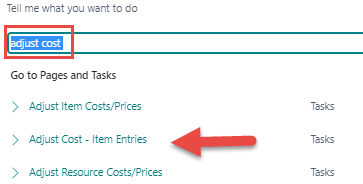 Result of inventory cost adjustment
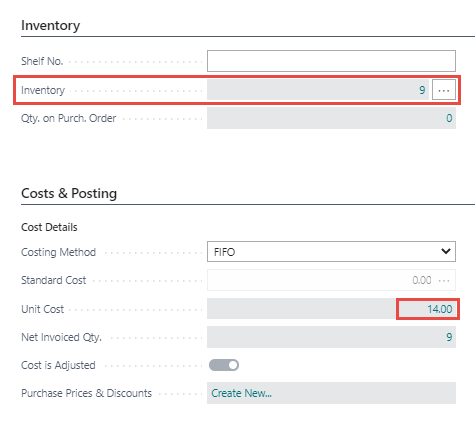 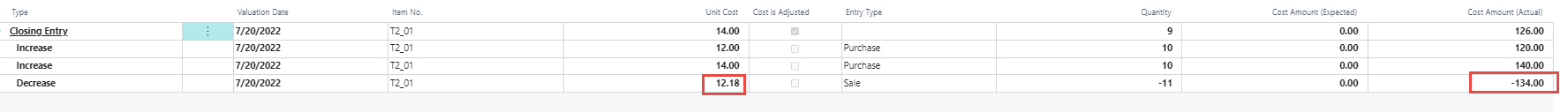 12,18=134/11
Item ledger entries and related value entries
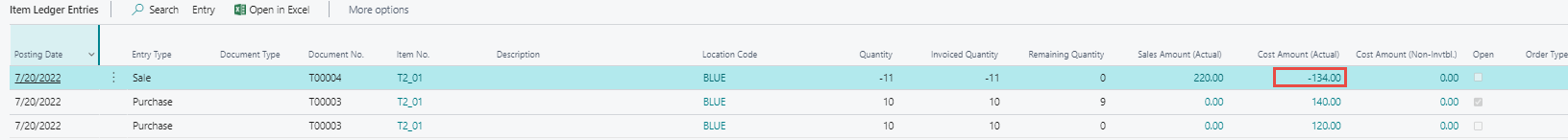 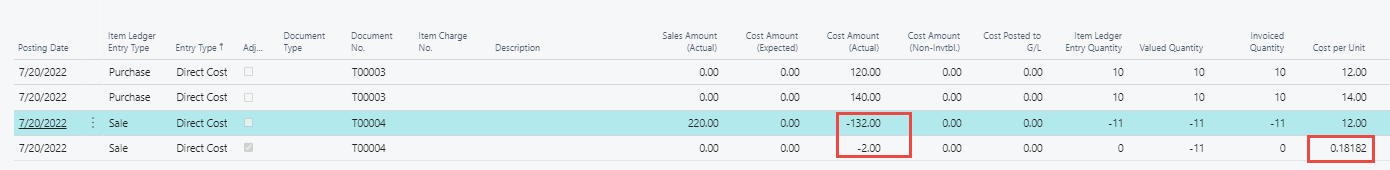 Another value entry has been created, showing the difference of USD  2 between the original cost of 132 and the new adjusted cost of 134. For the unit, it is then 2/11 = 0.18
Post inventory costs to general ledger
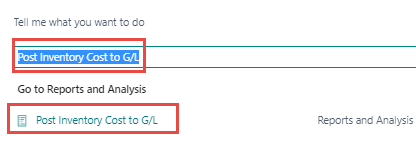 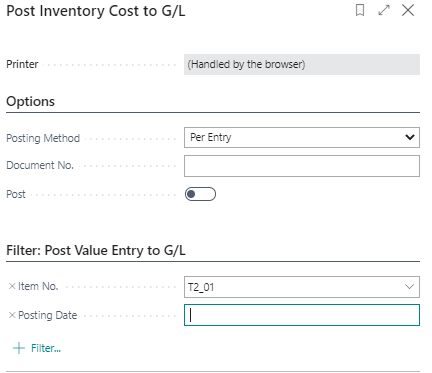 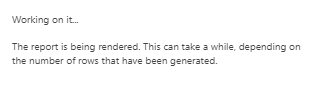 Post inventory costs to general ledger
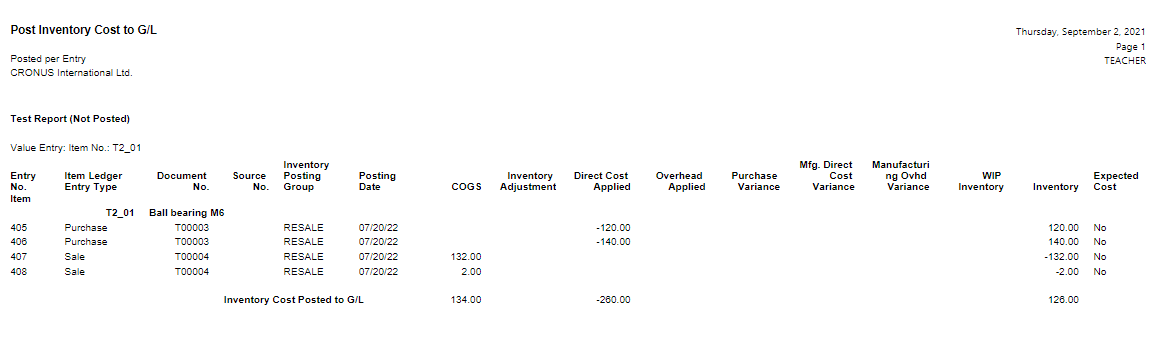 Post inventory costs to general ledger
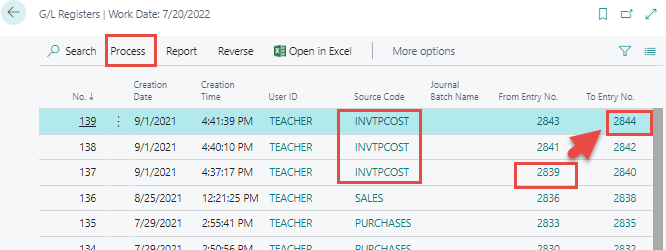 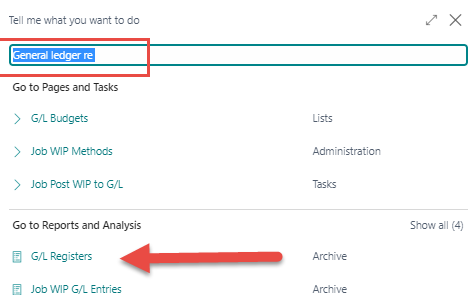 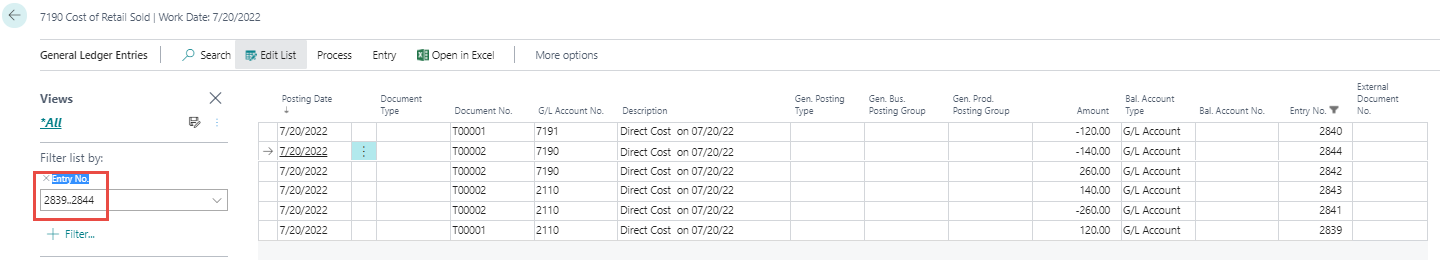 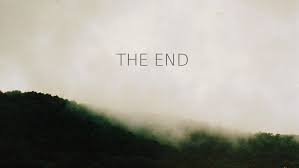